ZAJ-24-4: Photo of current site condition- undeveloped land
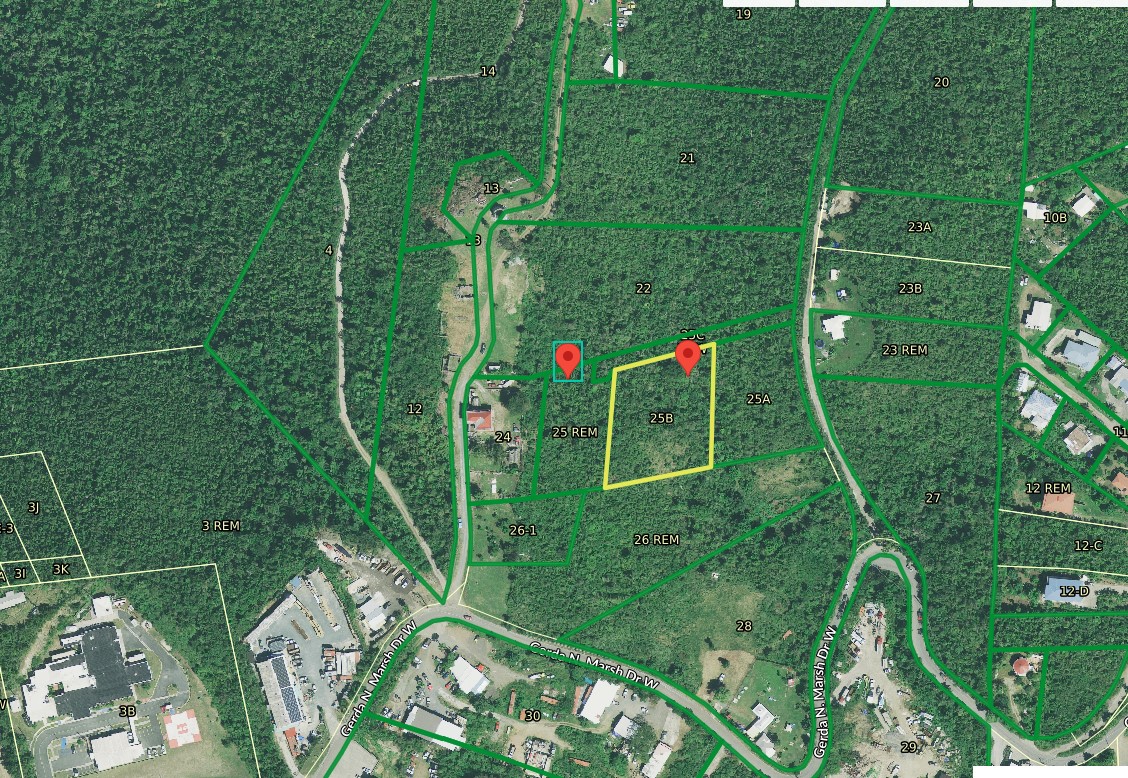 ZAJ-24-4: MapGeo aerial view of the subject properties
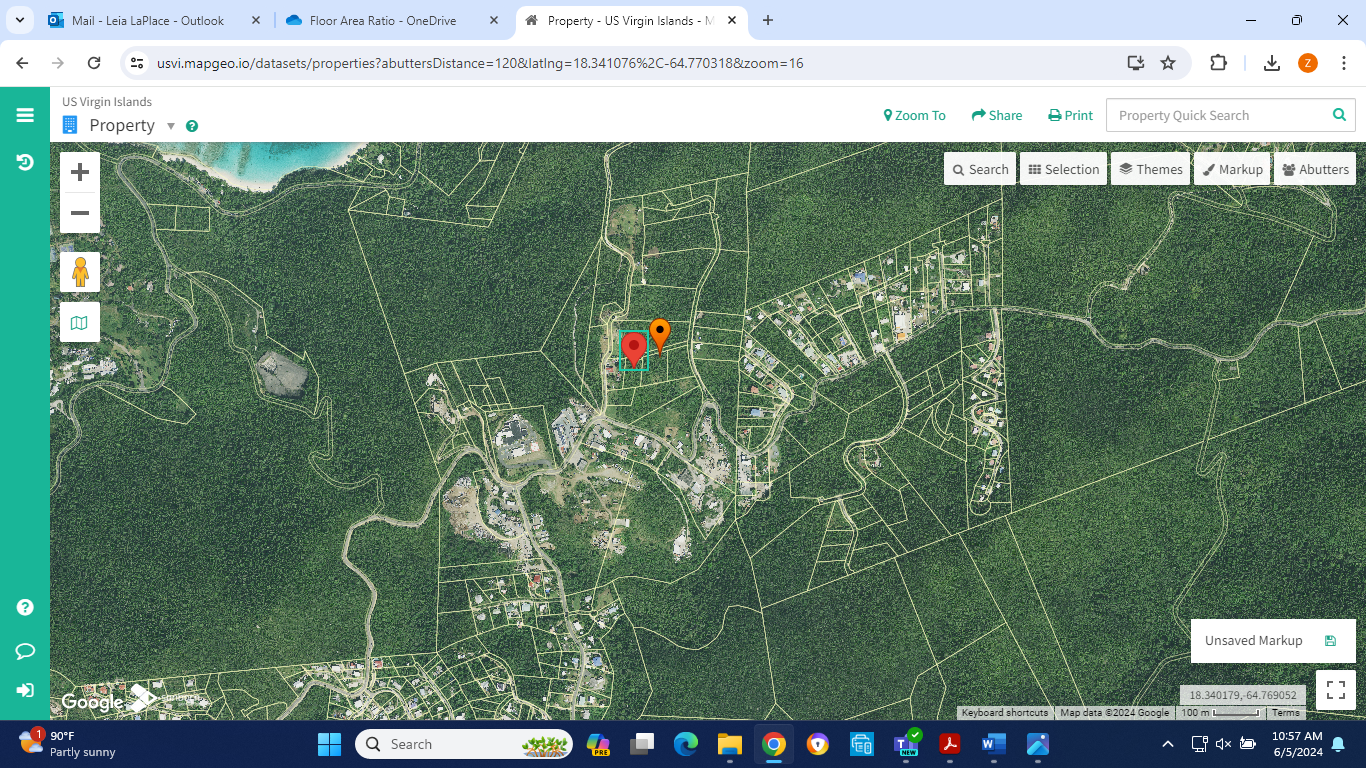 ZAJ-24-4: Official Zoning Map No. SJZ-1 (properties’ location indicated by red X)
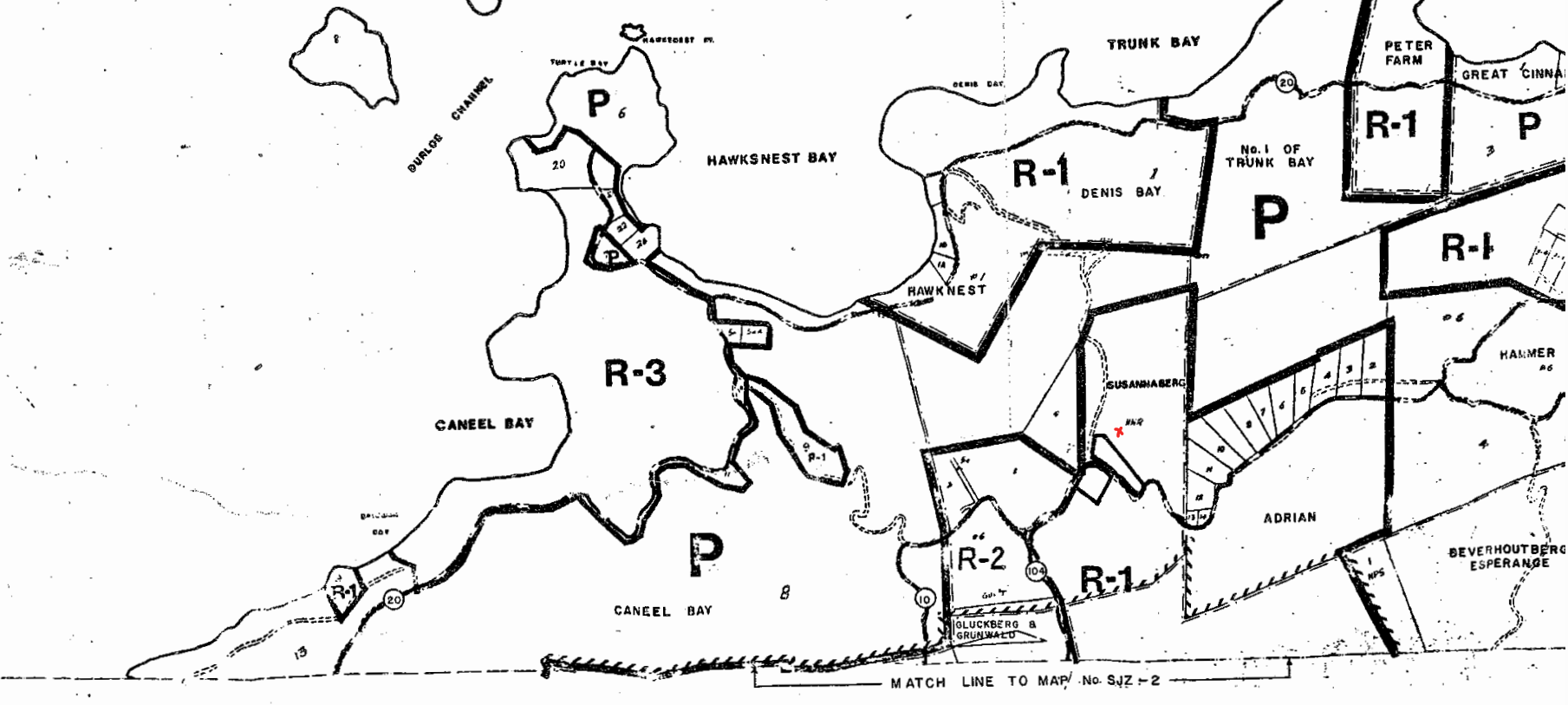 ZAJ-24-4: Conceptual drawing of proposed development
Phase 1
Phase 2
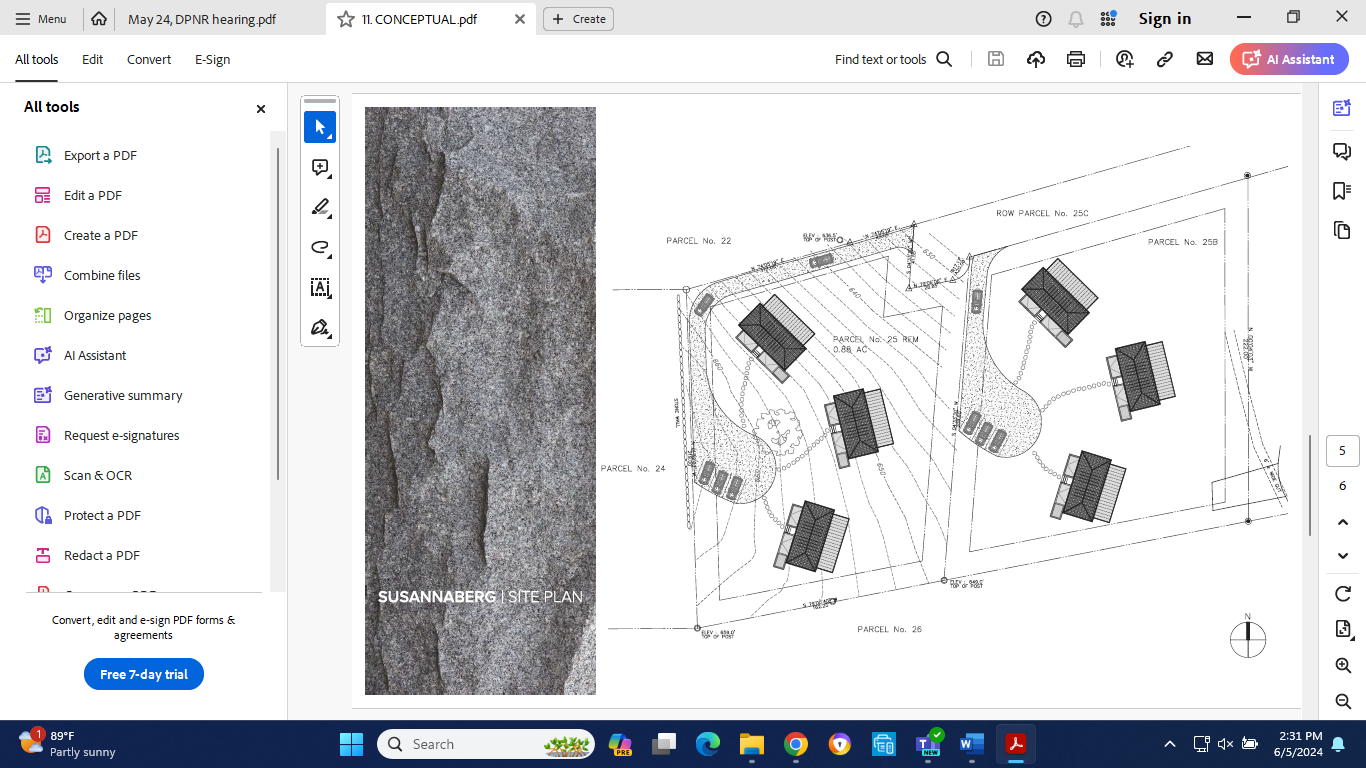